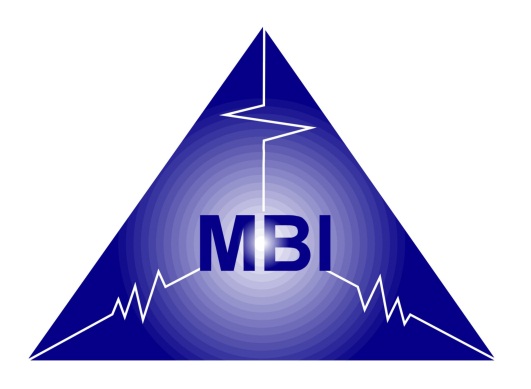 Max-Born-Institute
Extreme events in optics: what can we learn to predict ocean rogue waves?
Günter Steinmeyer  Max Born Institute, Berlin, Germany steinmey@mbi-berlin.de
ASET colloquiumTata Institute of Fundamental Research
March 8, 2019
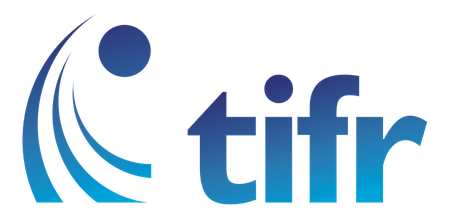 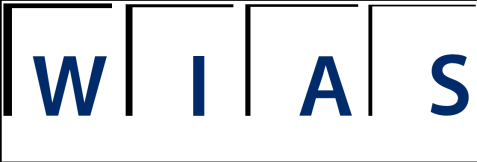 Outline
What actually is a rogue wave?
Can we measure the unexpectedness of rogue waves?
Can we predict RWs? Is it practical?
Can we measure the „freakyness“ of the ocean?
Maybe it‘s all very simple? Linear interference can explainit all!
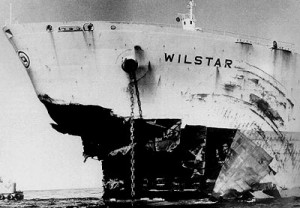 S. Birkholz et al., PRL 114, 213901 (2015); Sci. Rep. 6, 35207 (2016).
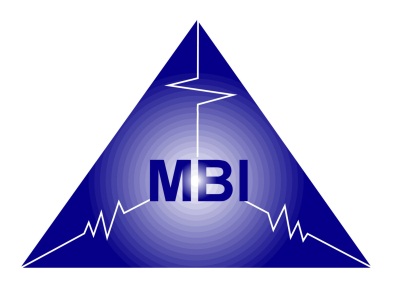 Max-Born-Institute
What Exactly is a Rogue Wave?
Criteria generally agreed upon:
Sparsity: rogue events are extremely rare
Extremeness: rogue events surpass any prediction derived from observation of previous events
Statistical unlikelihood: rogue waves defy regular Gaussian statistics 
Unpredictability: rogue waves appear w/o warning and disappear         w/o a trace
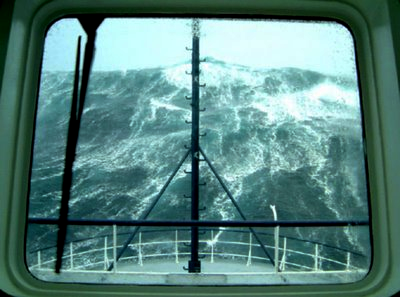 Difficult to quantify
Only criterionso far
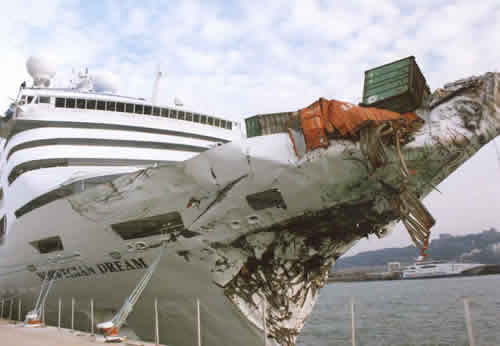 New criterion
Rogue Waves – Towards a Unifying Concept? Eur. Phys. J. Special Topics 185 (2010).
Optical Fiber Rogue Waves
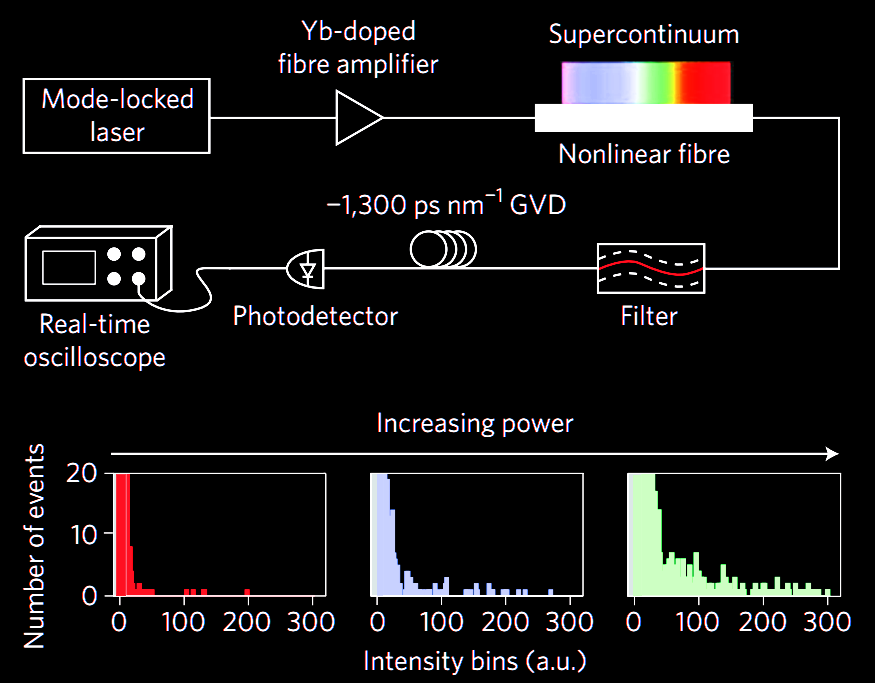 Solli et al., Nature 450, 1054 (2007).
Is this a Rogue Wave?
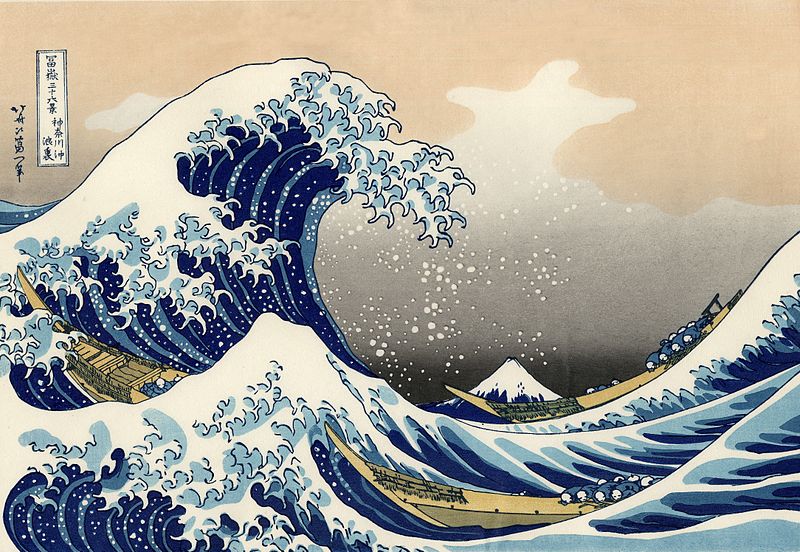 J.H.E. Cartwright & H. Nakamura, What kind of a wave is Hokusai's Great wave off Kanagawa ? Notes Rec. R. Soc. 63, 119-135 (2009).
Rogue wave in wave tank experiment ?
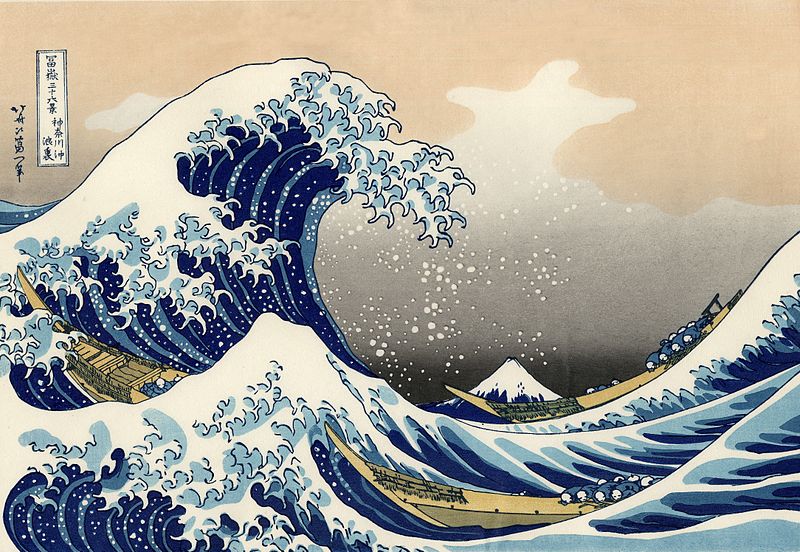 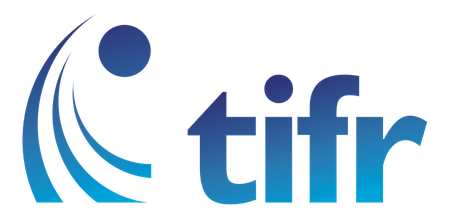 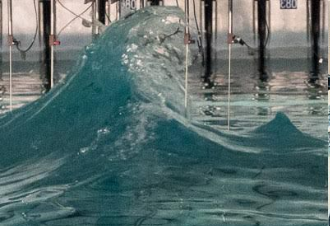 J. Fluid Mech. 860, 767–786 (2019)
Are Mountains Actually Rogue Waves?
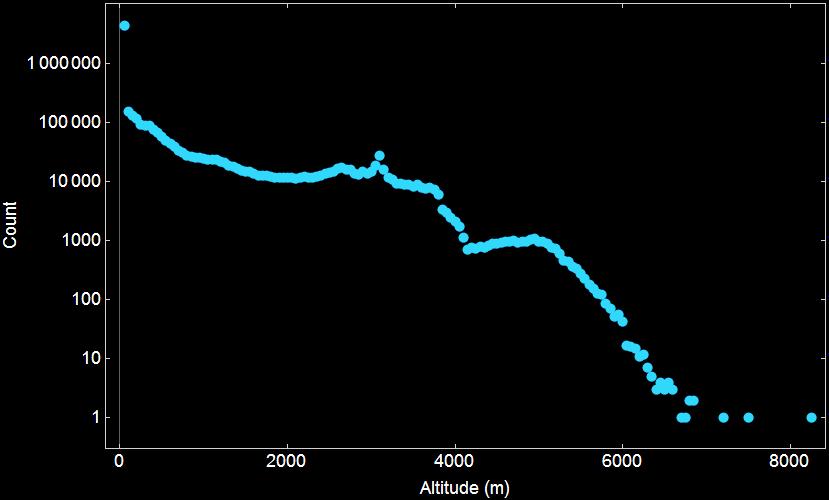 This is where rogue starts
This is where we arebelow the rogue threshold
Source: Geo Elevation Data Mathematica, Wolfram Research
Earth surface sampled at 0.1O steps6,400,000 data points
Multifilament Rogue Scenario
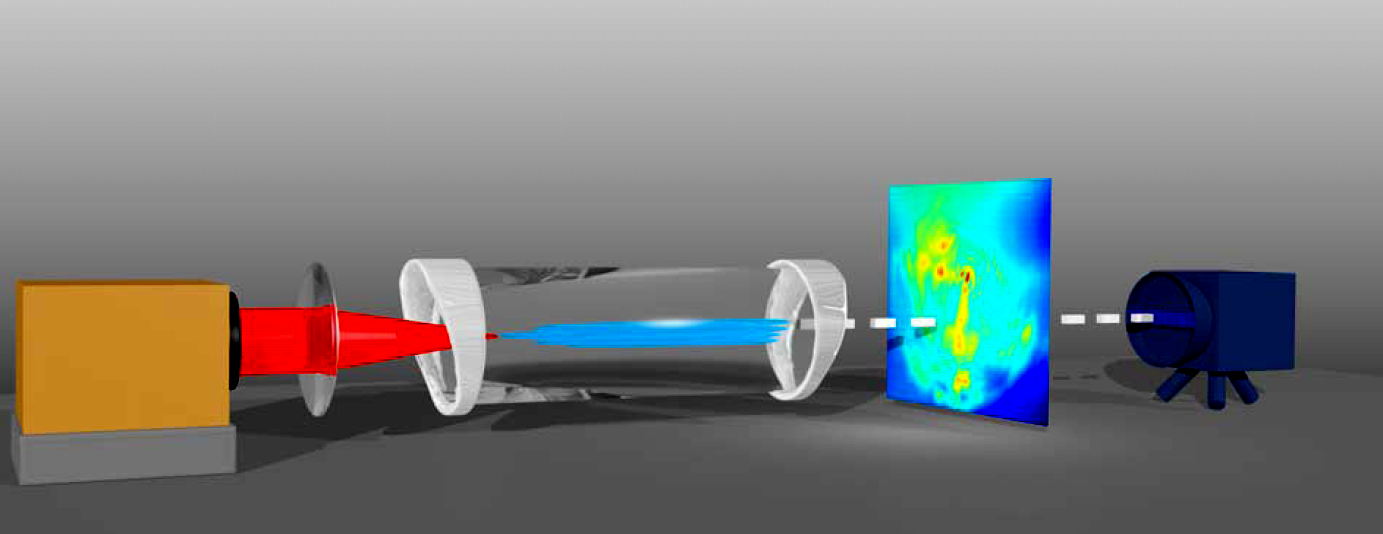 dynamic beamprofile
f =0.75m
1 kHz linescan or 100 Hz 2D camera
Ti:sapphire laser1 kHz, 5 mJ, 40 fs
xenon cell (2 bar)
Ref.: S. Birkholz et al., Phys. Rev. Lett. 111, 243903 (2013)
Spatio-temporal isolation
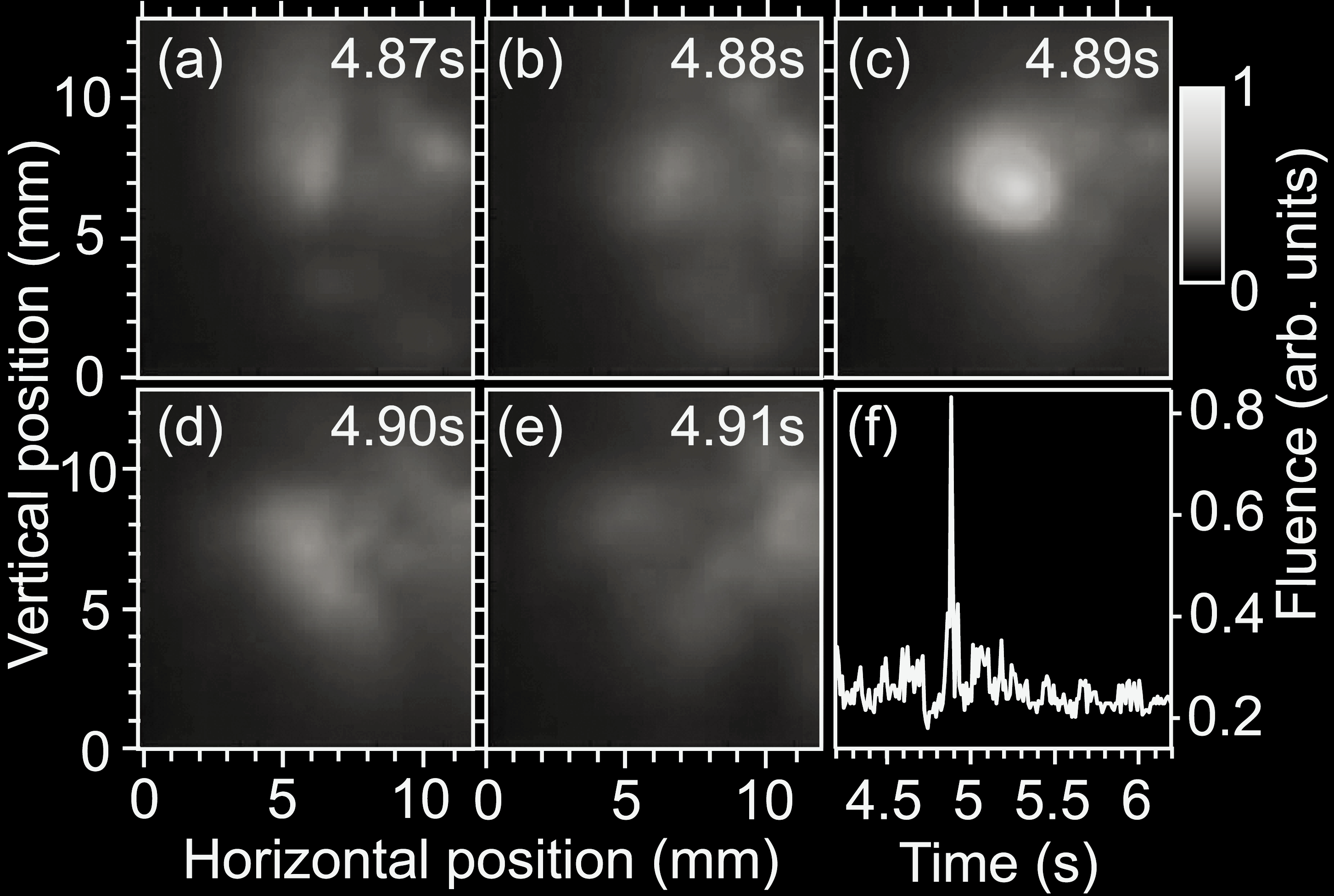 Ref.: S. Birkholz et al.,Phys. Rev. Lett. 111, 243903 (2013)
Statistical Analysis
MultiFilament
SingleFilament
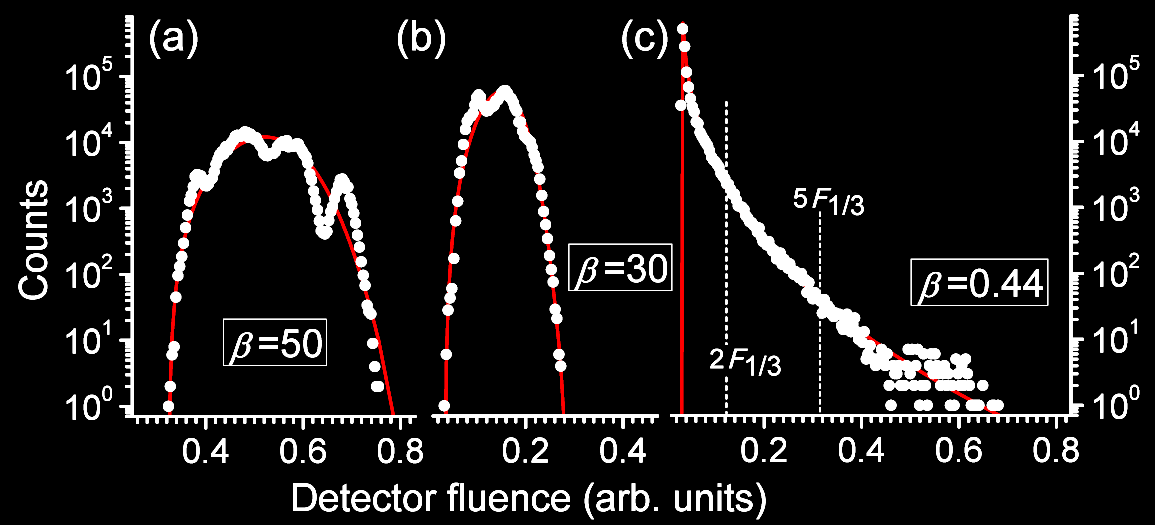 Laser
Events at 10x significant wave height F1/3
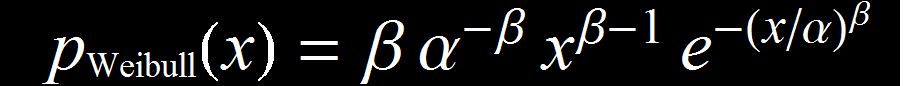 Ref.: S. Birkholz et al., Phys. Rev. Lett. 111, 243903 (2013)
W. Weibull, J. Appl. Mech.-Trans. 18, (1951)
Nonlinear time series analysis
Linear statistical description:
Average, Variance, Histogram, Spectrum etc.


Nonlinear statistical description:

Phase space dimension D    (number of interfering oscillators)
Kolmogorov entropy K           (information loss per time)
P. Grassberger and I. Procaccia, Phys. Rev. Lett. 50, 346 (1983).
Predictability of rogue events
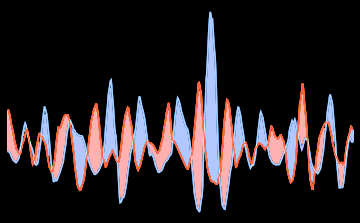 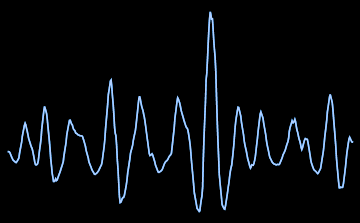 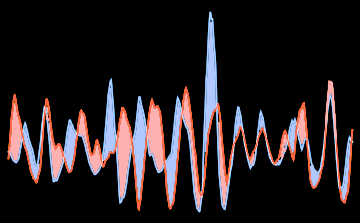 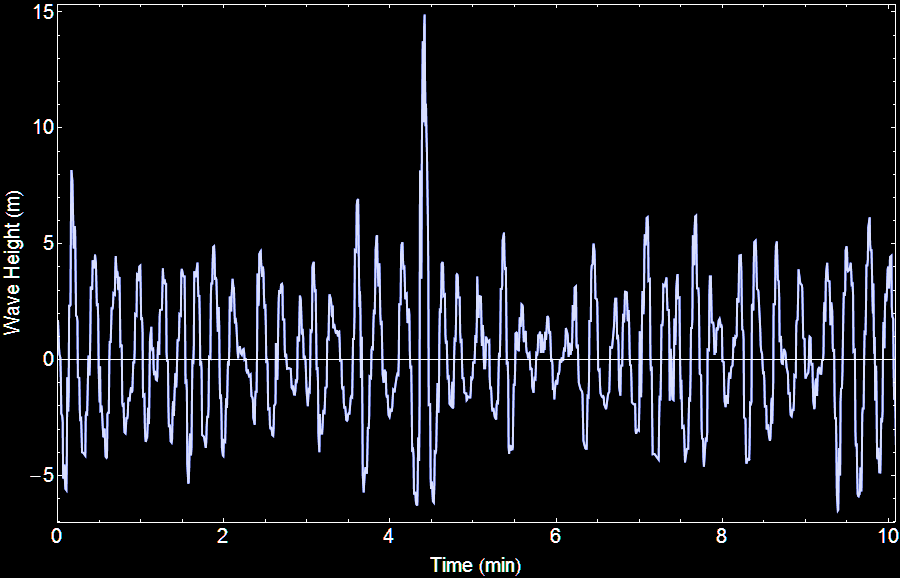 P. Grassberger and I. Procaccia, Phys. Rev. Lett. 50, 346 (1983).
1. Select segment Si,i+L
2. Compute ||Si,i+L-Sj,j+L||2 for all i,j
But then there aresome “déjà vus“
Histogram representation
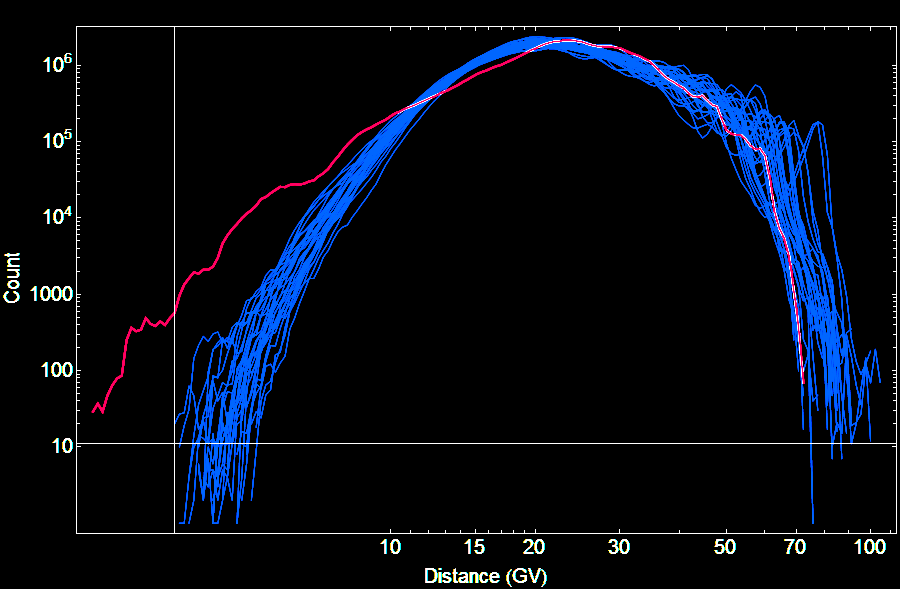 most segments are fairly dissimilar
Counts
||Si,i+L-Sj,j+L||2
S. Birkholz et al., PRL 114, 213901 (2015).
Surrogates
Maintain histogram
Maintain spectrum
Conserve linear correlation function
Use „true“ random numbers
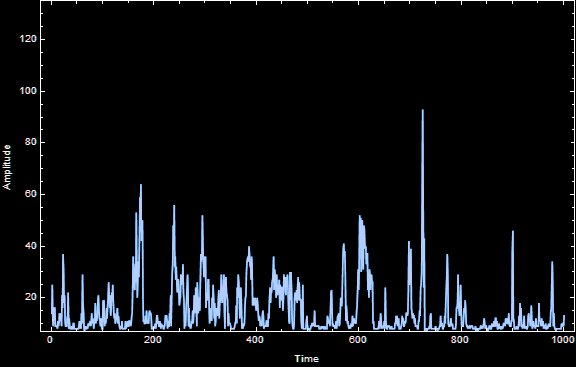 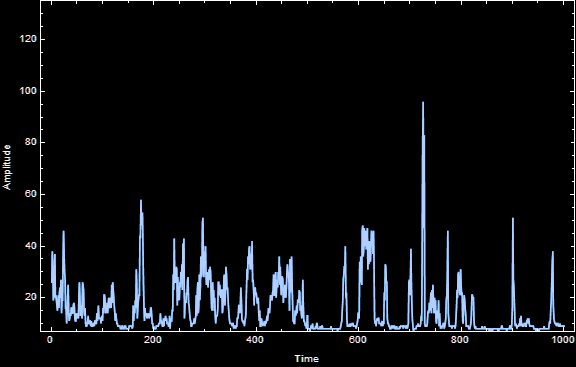 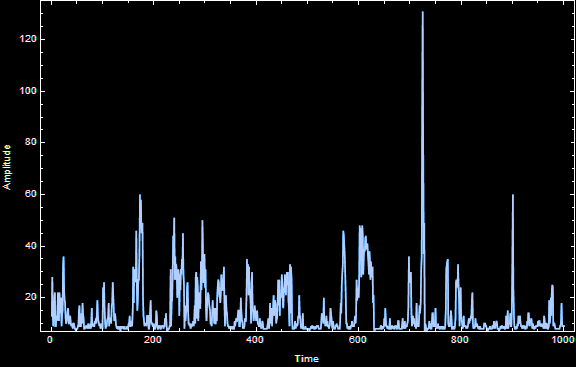 Amplitude
Time
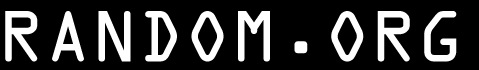 Refs.: D. Prichard & J. Theiler  PRL 73,  951 (1994).           T. Schreiber & A. Schmitz PRL 77, 635  (1996)True random numbers from www.random.org
Analysis for fiber Rogue waves
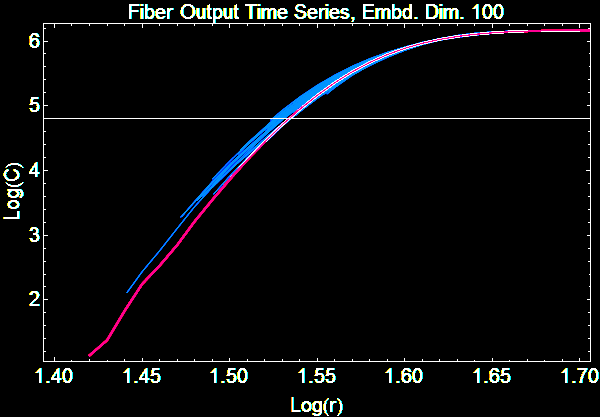 1 µs segment length
Fiber rogue waves really come out of nowhere and they leave without a trace
Original data more randomthan surrogatesPositively no determinism !!!
Original data courtesy D. Solli, UCLAD. Solli et al., Nature 450, 1054 (2007)
Determinism of multifilament data
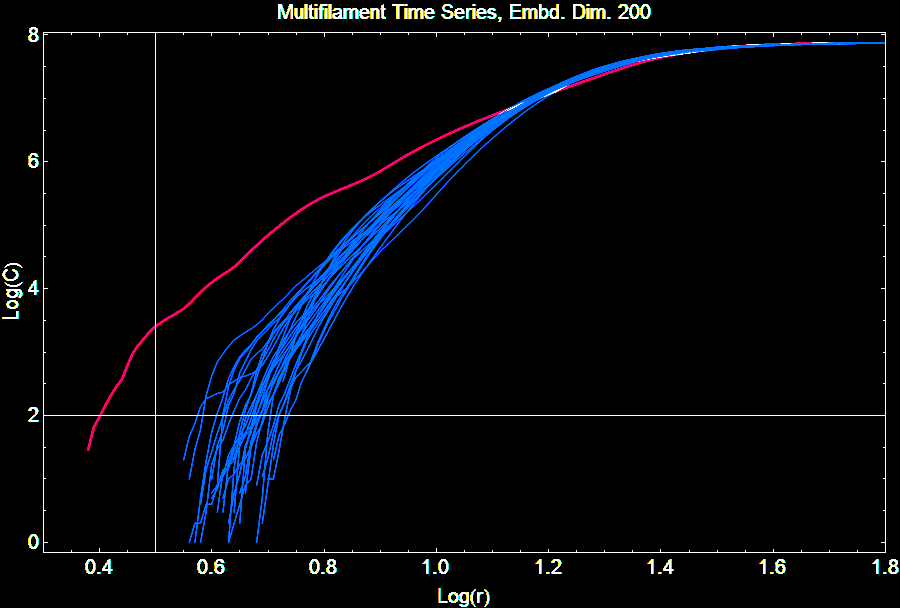 original
surrogates
several thousand “déjà vus“in the original
200 ms segment length = 15x lin. correlation time
Analysis for original Draupner event
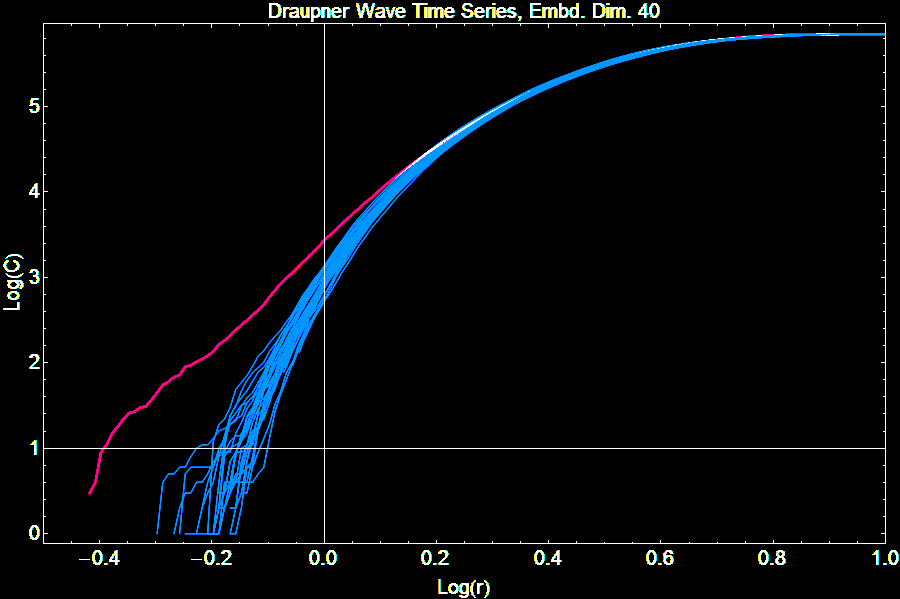 Data is clearly deterministic !
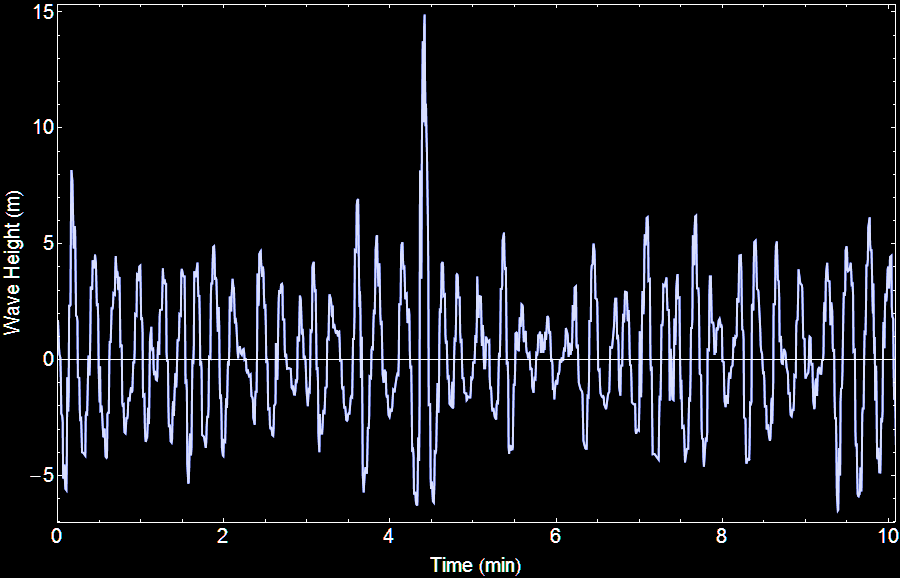 20s segment length
Original data of Draupner event courtesy M. OlagnonIFREMER, Brest, France and Statoil ASA, Norway
Predictability and Determinism
Expectedness and rogue character of a large wave are completely independent from each other
NLSE rules all three systems
NLSE only conveys input conditions in a deterministic fashion
If input is ruled by QM fluctuations output is stochastic, no prediction possible
There are at least two different types of rogue waves in nature
One cannot draw safe conclusions from one type to the other
Unravelling ocean phase space dynamics
Textbook Equation: Linear superposition of random periodic waves is a natural representation of sea waves:
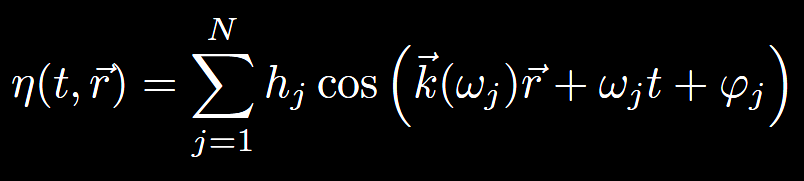 N amplitudes hj and N phases jj 
For constant ampl. Resulting phase space dimension D=N
How many N ?
Kharif, Pelinovsky, Slunyaev, Rogue Waves in the Ocean, Eq. (2.79)
Can you guess phase space dimension?
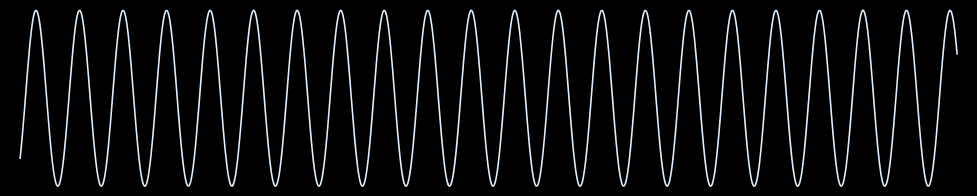 D=1
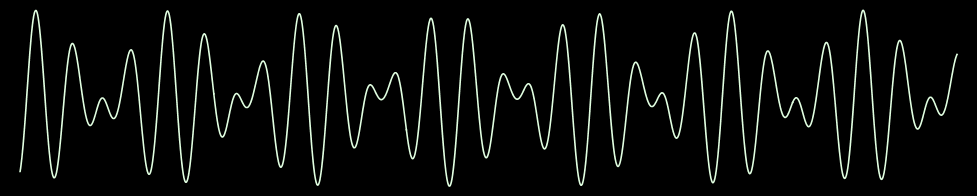 D=2
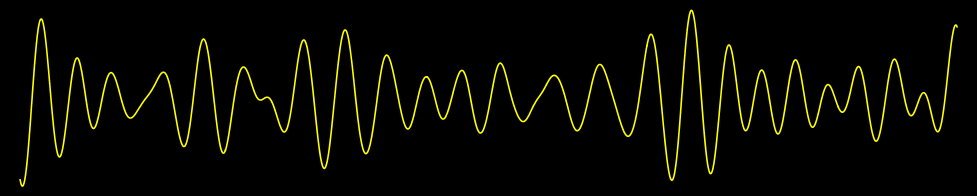 D=5
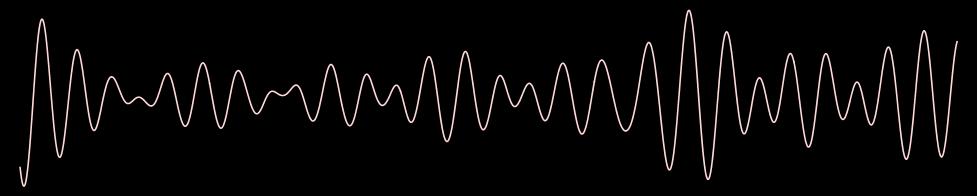 D=10
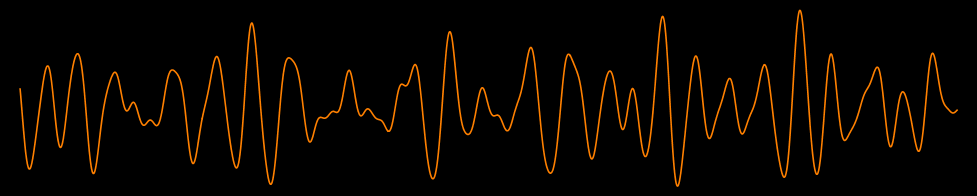 D=100
Phase space dimension estimation w/ GPA
D
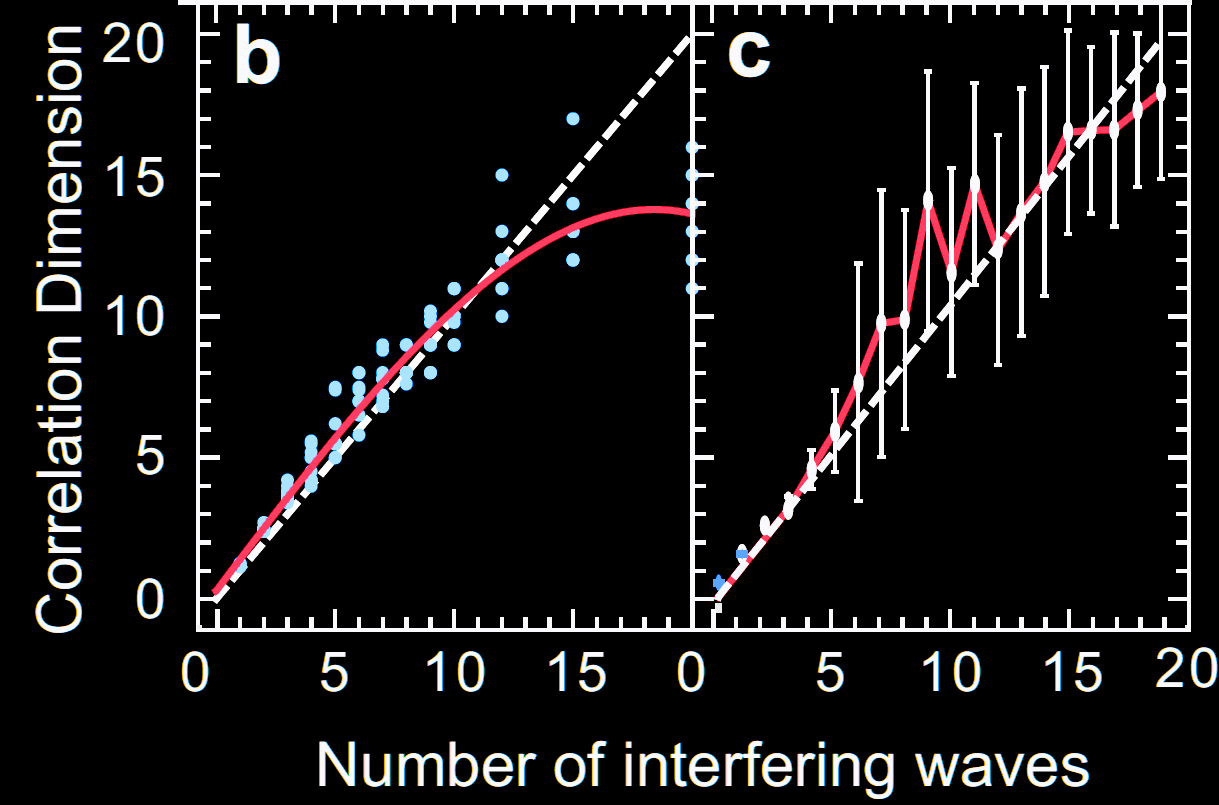 „classic“
simulated 20 minute Draupner-like records
statistical evaluation
N
P. Grassberger and I. Procaccia, Phys. Rev. Lett. 50, 346 (1983).
Application to wind wave tank data
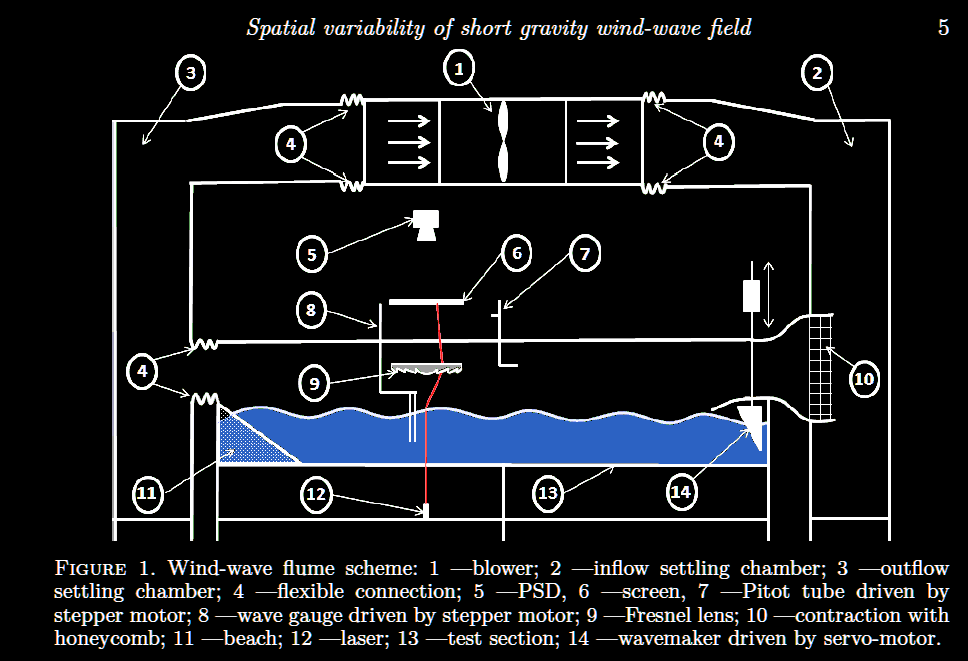 Ref.: Andrey Zavadsky, Alvise Benetazzo, and Lev Shemer, „Spatial variability of short gravity wind-wave field,” Phys. Fluids 29, 016601 (2017)
Stereoscopic measurements
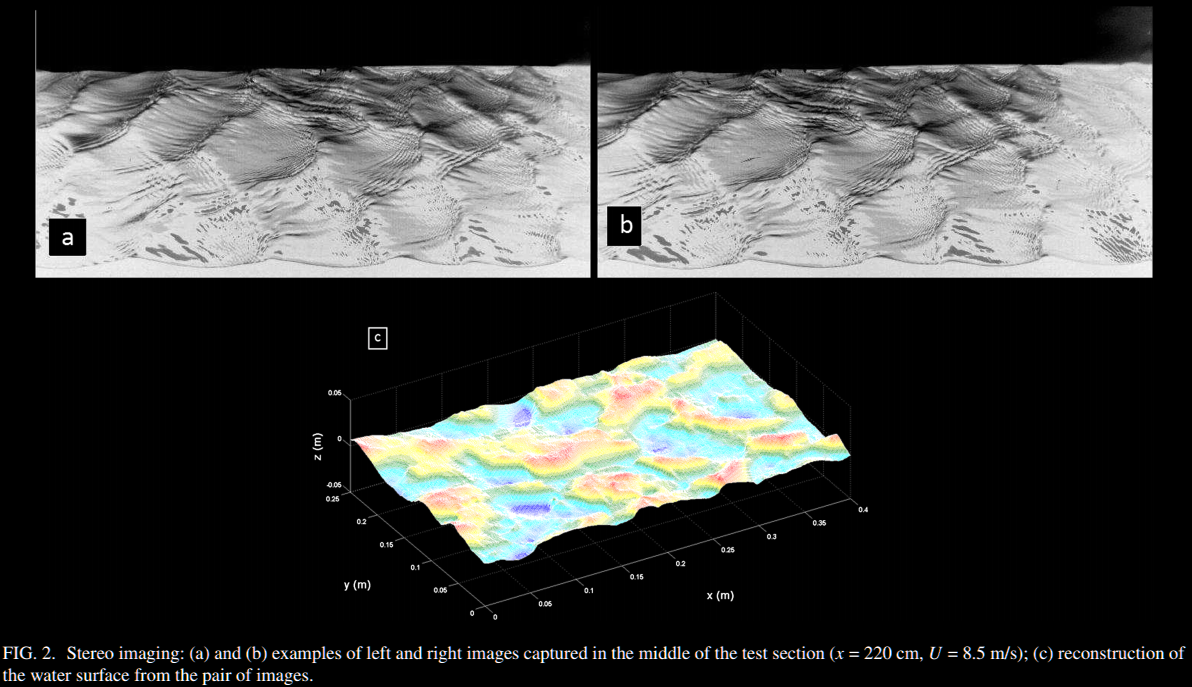 25 cm channelwidth
Ref.: Andrey Zavadsky, Alvise Benetazzo, and Lev Shemer, „Spatial variability of short gravity wind-wave field,” Phys. Fluids 29, 016601 (2017)
How many independent parallel waves?
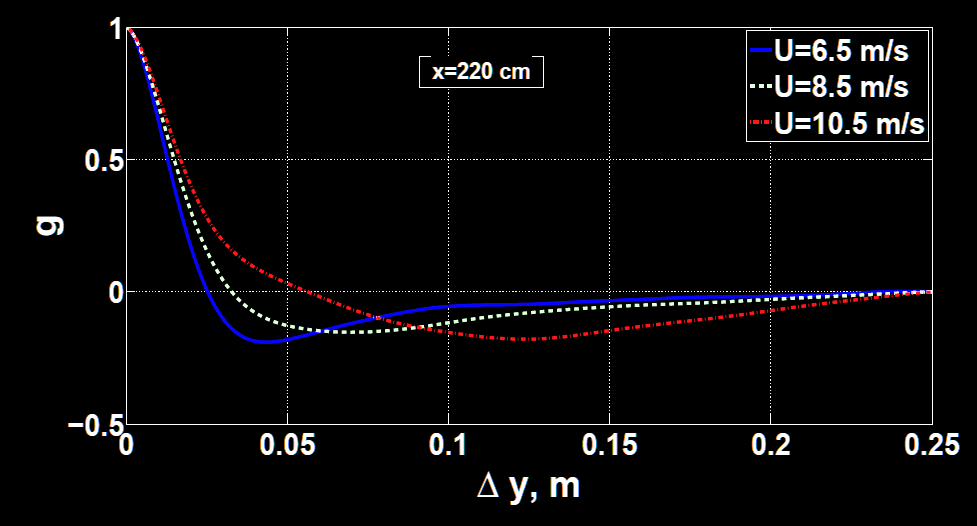 maybe 5 – 8 „independent“ waves ?
autocovariance
25 cm channel width
Ref.: Andrey Zavadsky, Alvise Benetazzo, and Lev Shemer, „Spatial variability of short gravity wind-wave field,” Phys. Fluids 29, 016601 (2017)
GPA analysis for wave gauge data
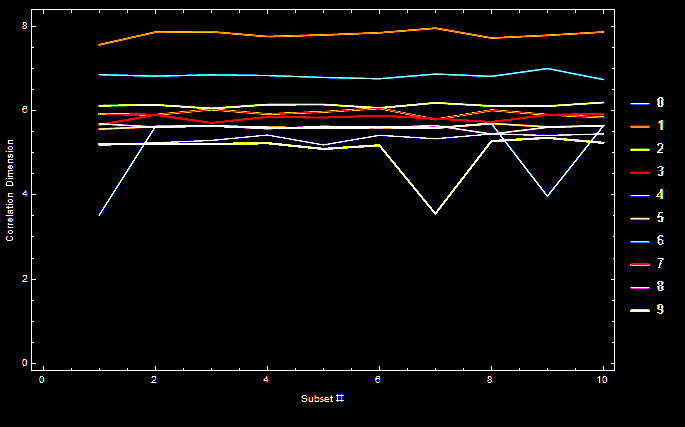 D=5-8
Data courtesy Lev Shemer, Tel Aviv UniversityAnalysis by GS
Is the dynamics gettingmore or less complex with increasing wind strength?
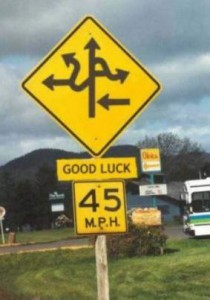 Dimension vs. significant wave height
gentle breeze                                        heavy storm
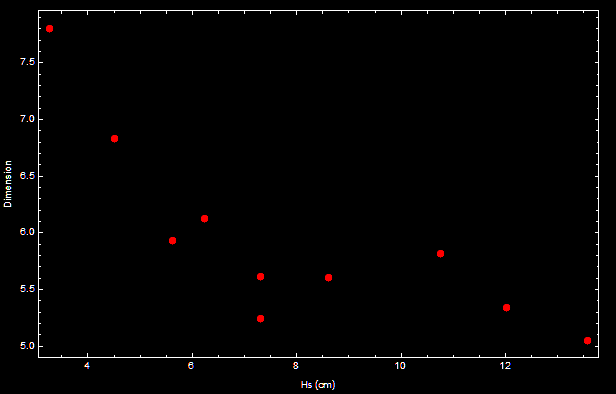 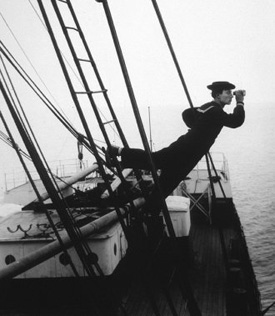 Dynamics get less complex with stronger winds??
Frequency vs. dimension
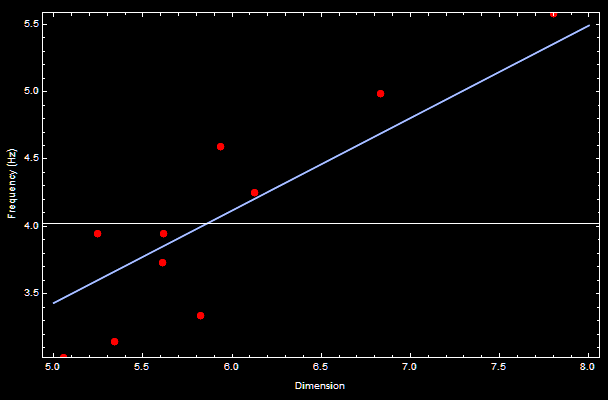 Wavelength increases with wave height!More „independent“ waves fit into the tank for small Hs
Back to the real world…
The wave channel is clearly a finite system.

If phase space dimension can already be 8 in the tank, what will it be like on the ocean?
10           100         1000          

Previous application of GPA to ocean waves
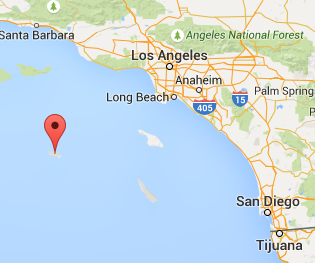 S. Elgar and G. Mayer-Kress, Physica D 37, 104 (1989)
L. Bergamasco, M. Serio, A.R. Osborne, and L. Cavaleri, Fractals 3, 55-78 (1995).
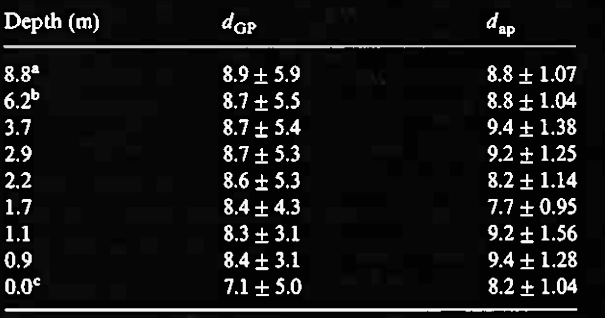 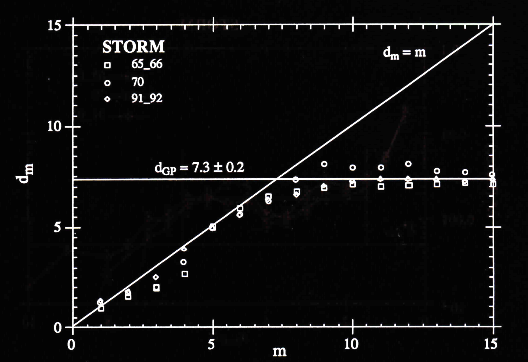 St. Nicholas Island110m water depth
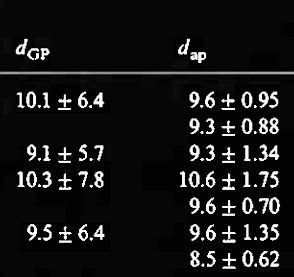 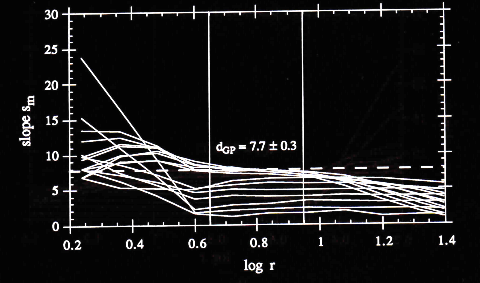 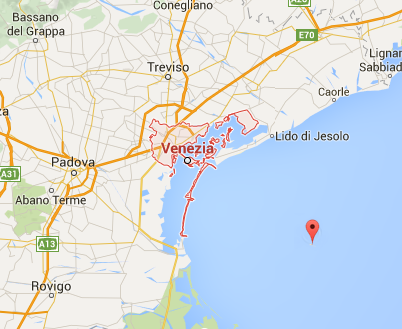 20 km off Venice16m water depth
Evaluation of the Draupner event
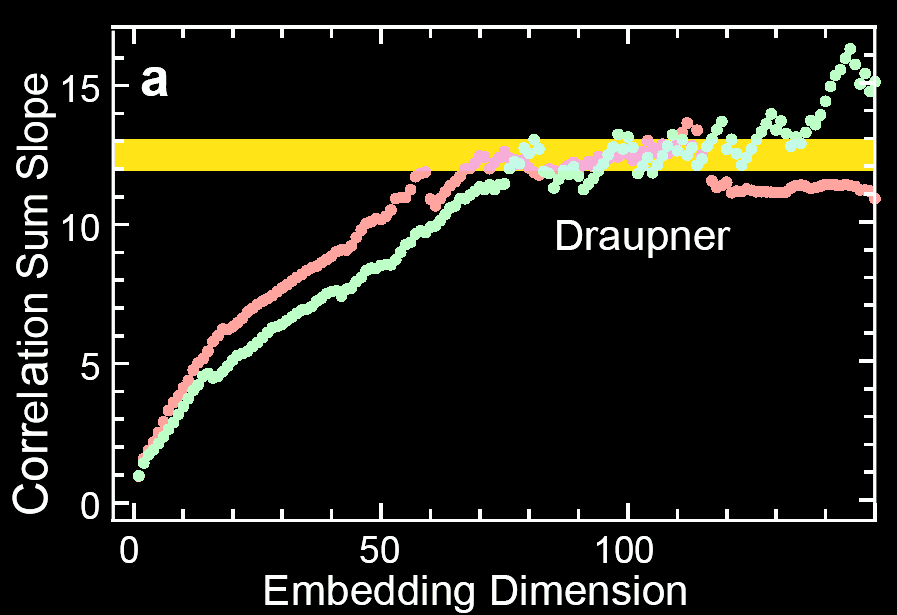 (two data sets from same stormonly one containing rogue event)
The Draupner event appeared due to at least 12 interfering elementary waves!
Prototypical rogue situations
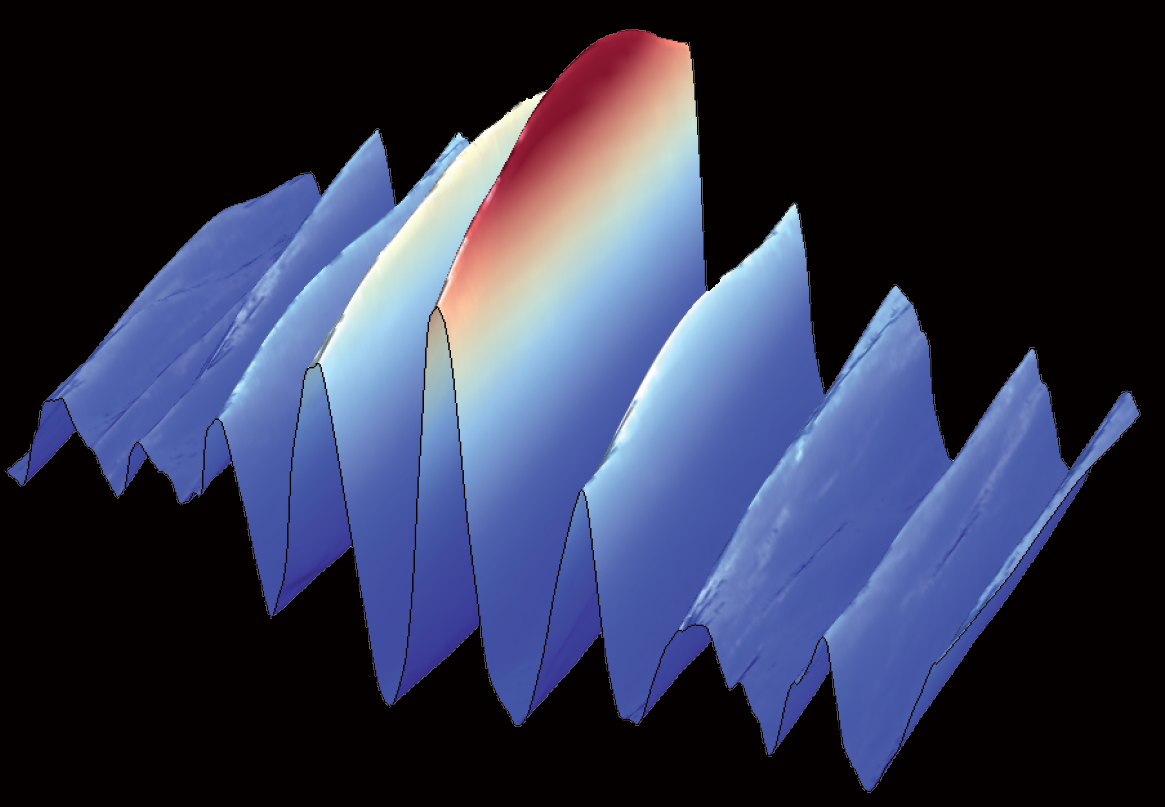 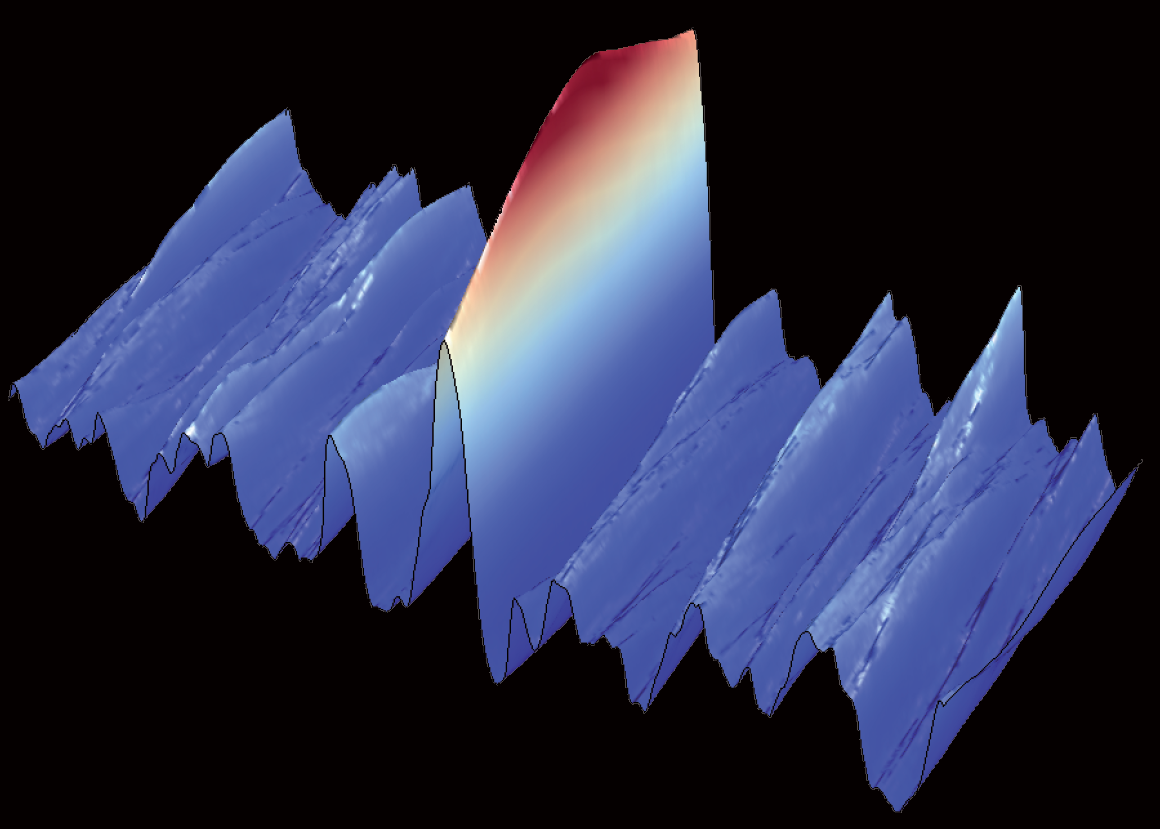 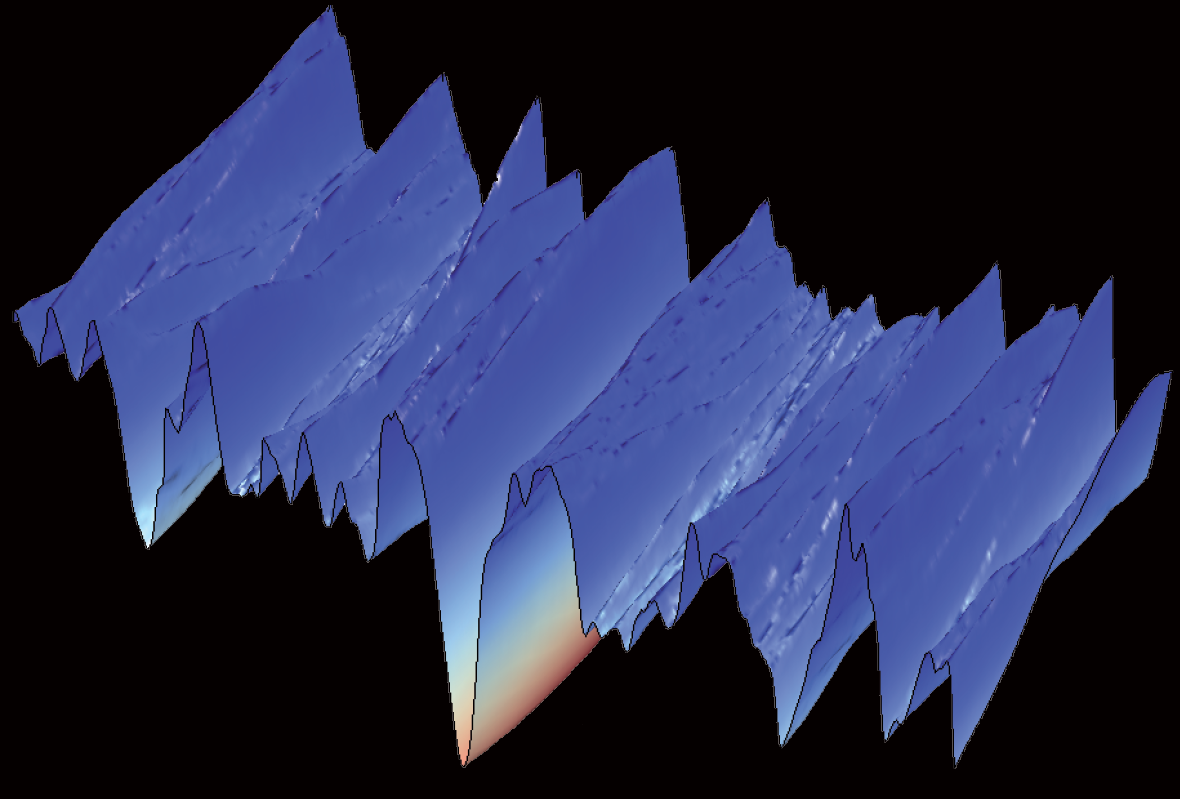 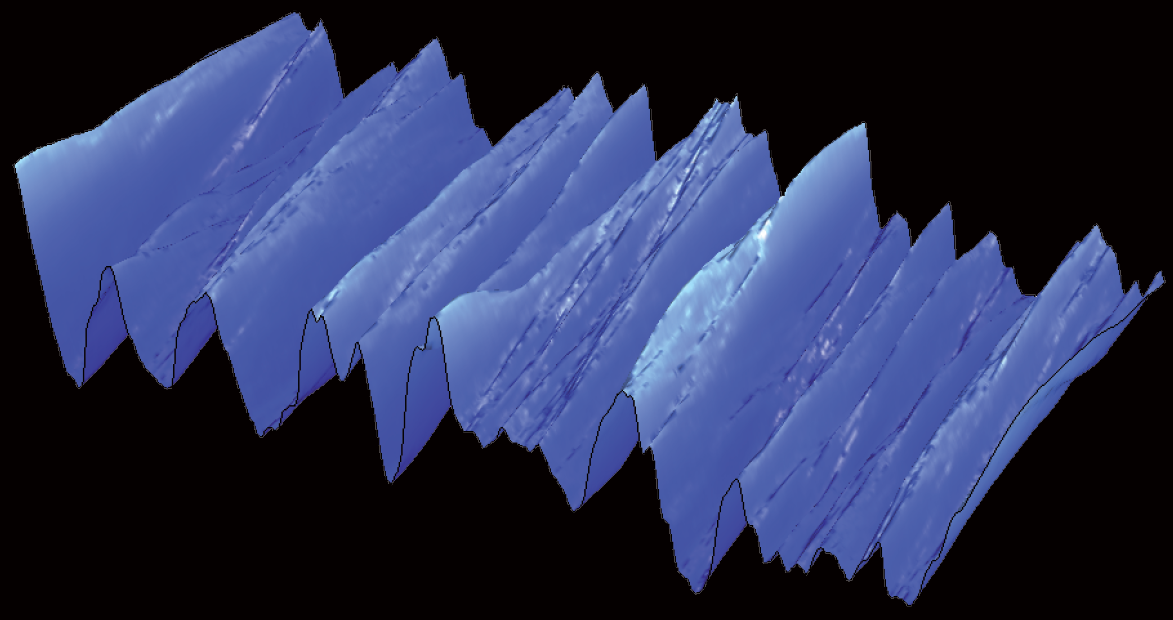 The „Three sisters“S.S. Rozhkov. Euro. Phys. Lett. 85, 24001 (2009).
Normal ocean state, random phases
The “rogue hole”P. Stansell. Ocean Engin. 32, 1015-1036 (2005).
Simulation of the Draupner event
Rogue island
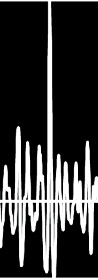 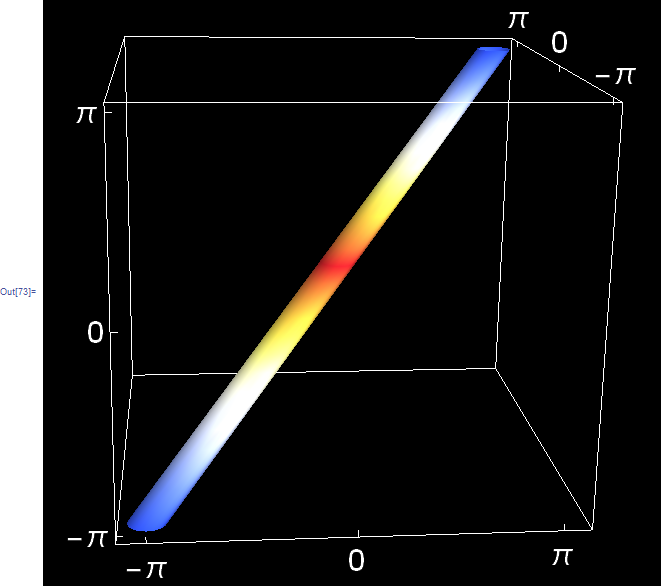 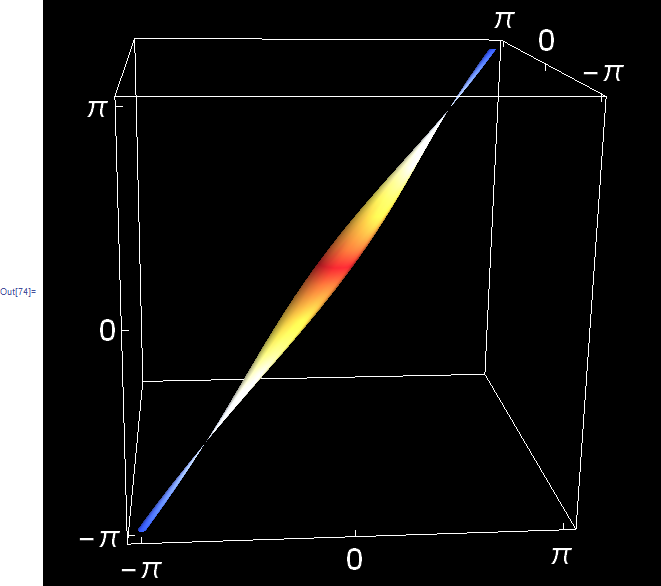 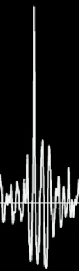 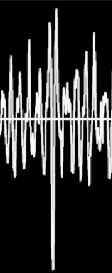 Rogue island: cylindrical region around the diagonal of a 12-dimensional hypercube
Mapping out rogue island
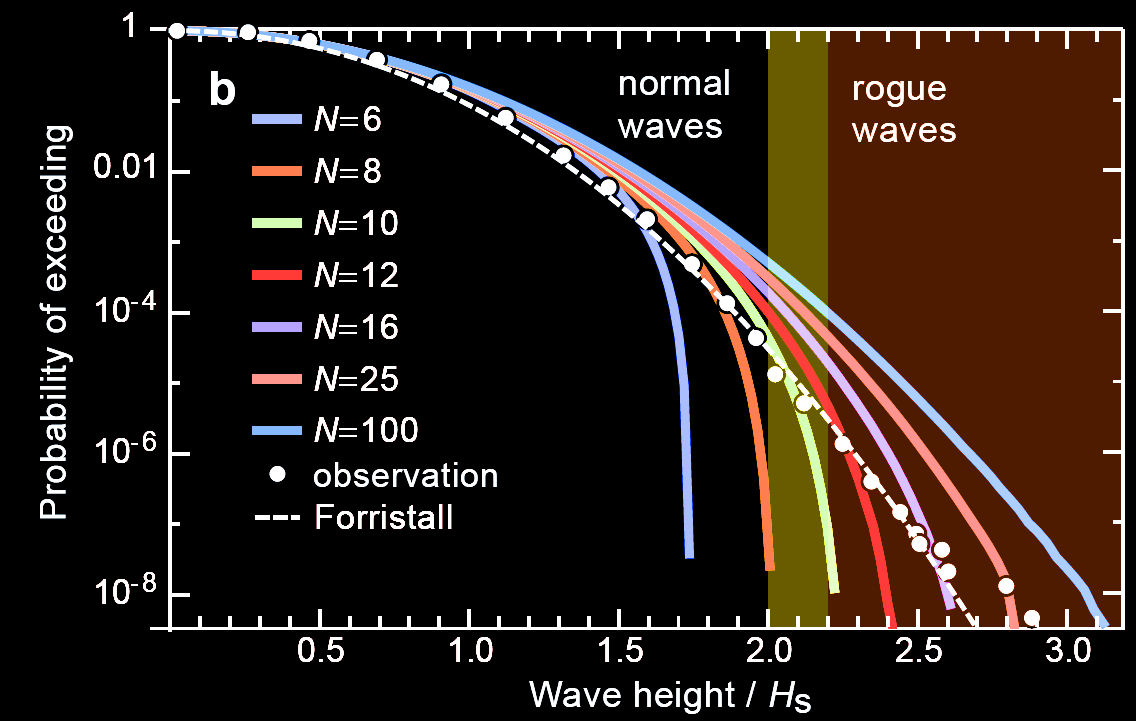 Ref. data from: M. Christou and K. Ewans. Proc. ASME 2011 30th Int. Conf. Ocean Oshore Arctic Engin. (OMAE2011)  Credits: http://www.datathief.org/
Wave tank experiments
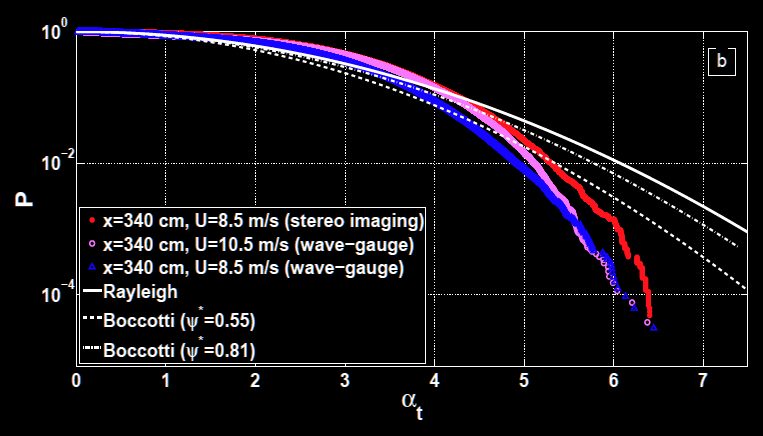 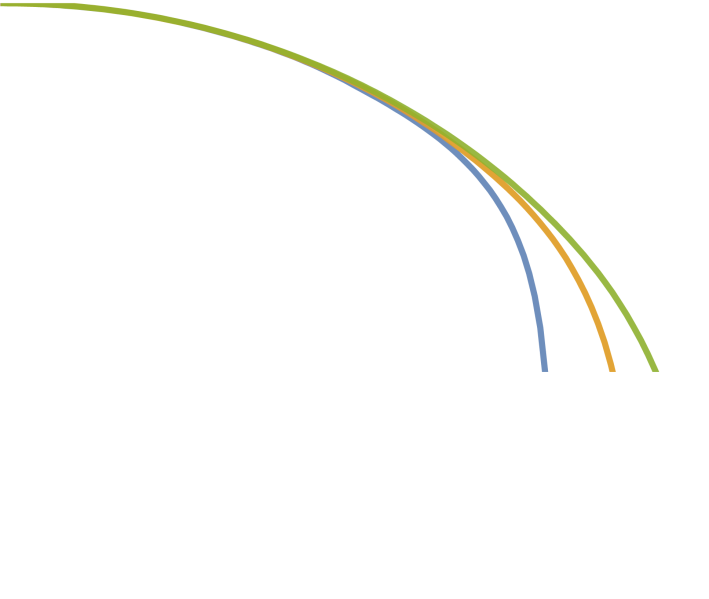 N=8
N=6
N=10
Ref.: Andrey Zavadsky, Alvise Benetazzo, and Lev Shemer, „Spatial variability of short gravity wind-wave field,” Phys. Fluids 29, 016601 (2017)
Rogue waves can only appear for N>10
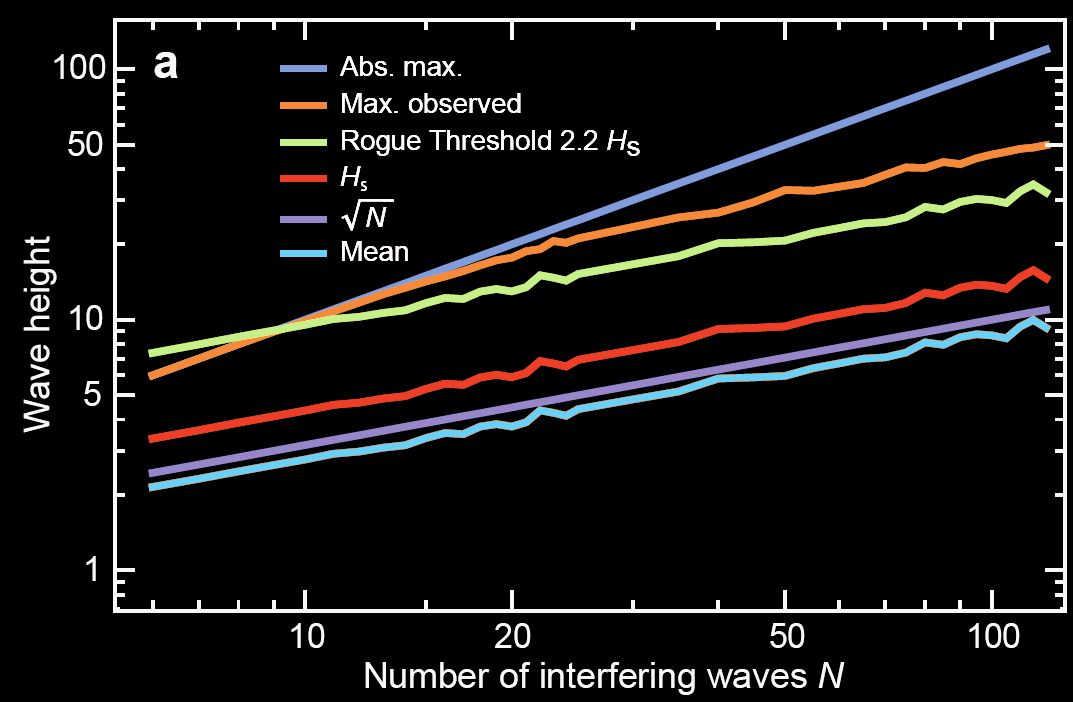 only linear interference considered
Myth busting…
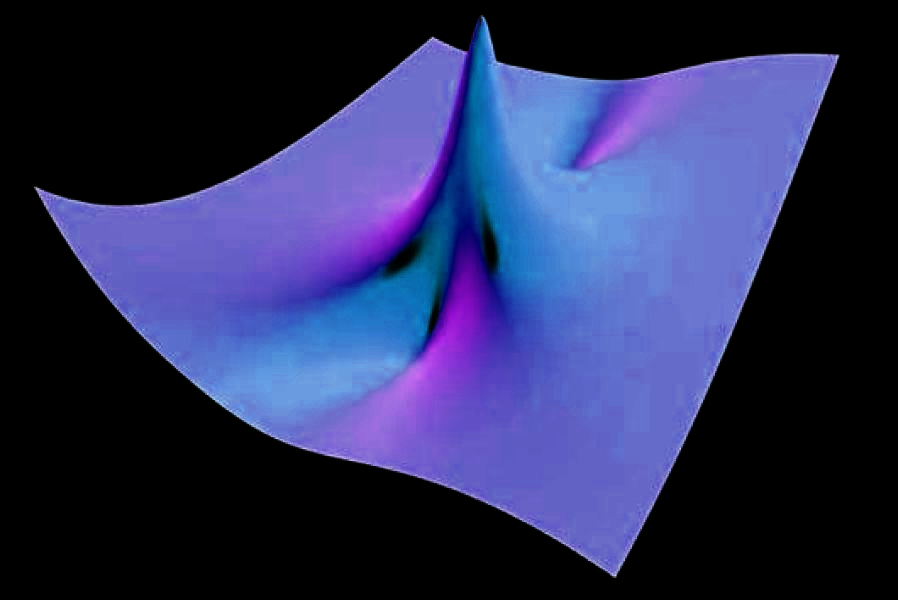 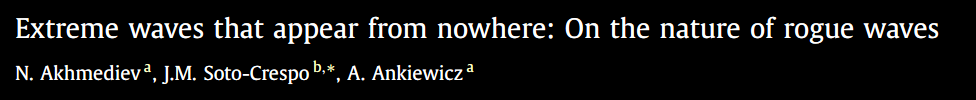 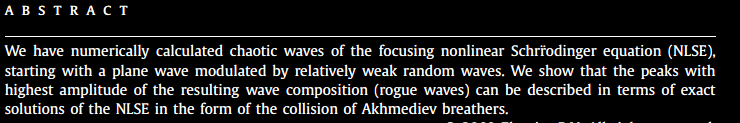 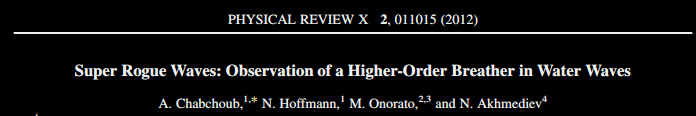 What speaks against a nonlinear origin?
NLSE is an envelope equation, the SVEA must hold!
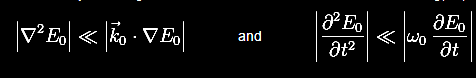 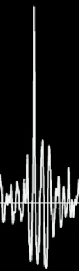 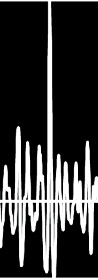 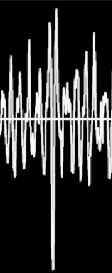 Measured examples from Kharif, Pelinovsky, Slunyaev, Rogue Waves in the Ocean
What speaks against a nonlinear origin?
Dimensionality of the problem:

The ocean is two-dimensional.
2D solitons are unstable.
Nonlinearities will furtherlift the heavy tail.
We need the opposite toexplain observations…
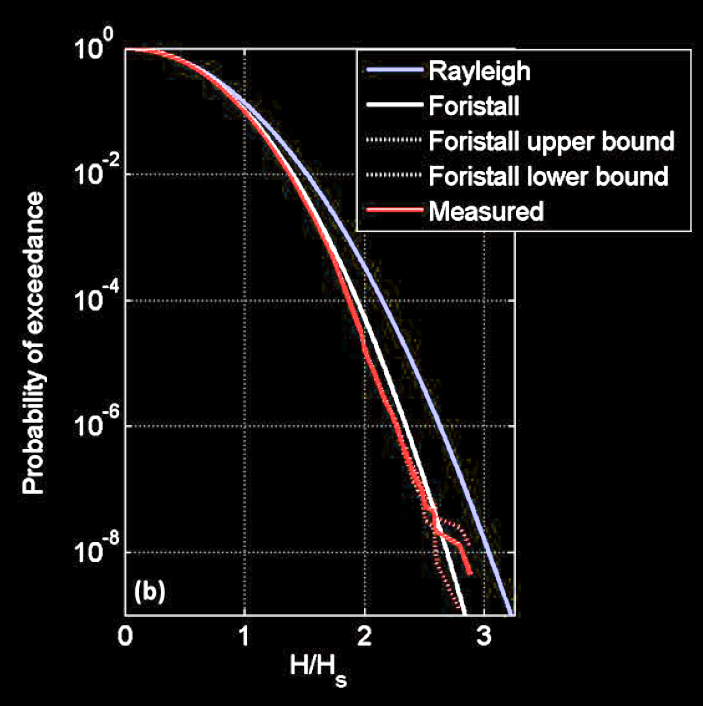 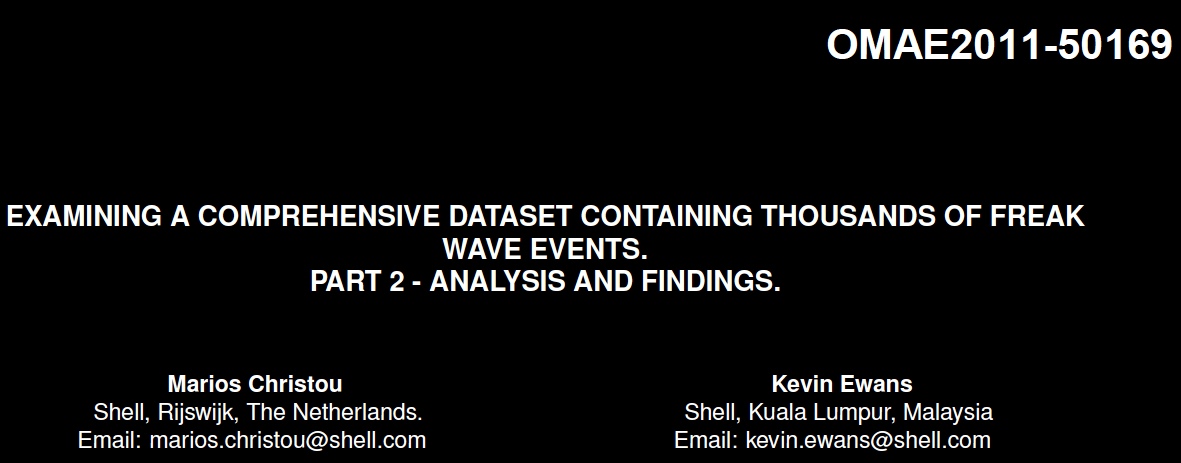 The answer is blowing in the wind…
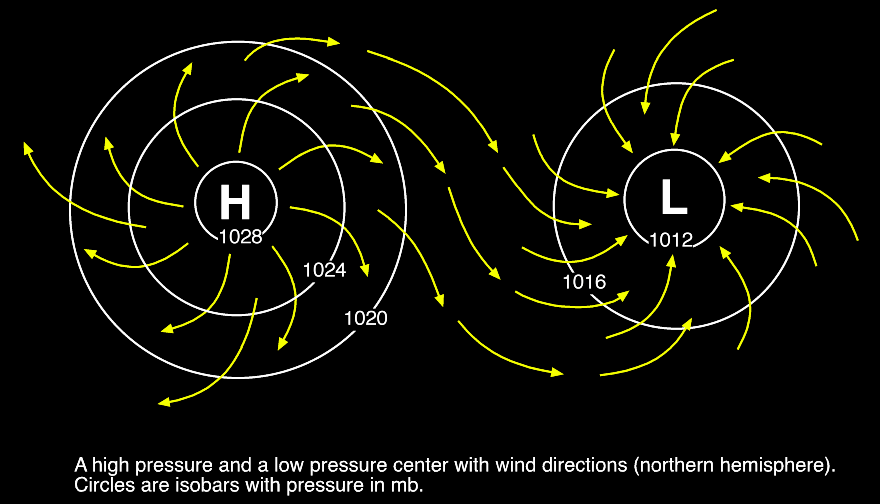 defocusingconditionsreduced N
focusingconditionsincreased N
Weather situation on Jan. 1, 1995, 12 UTC
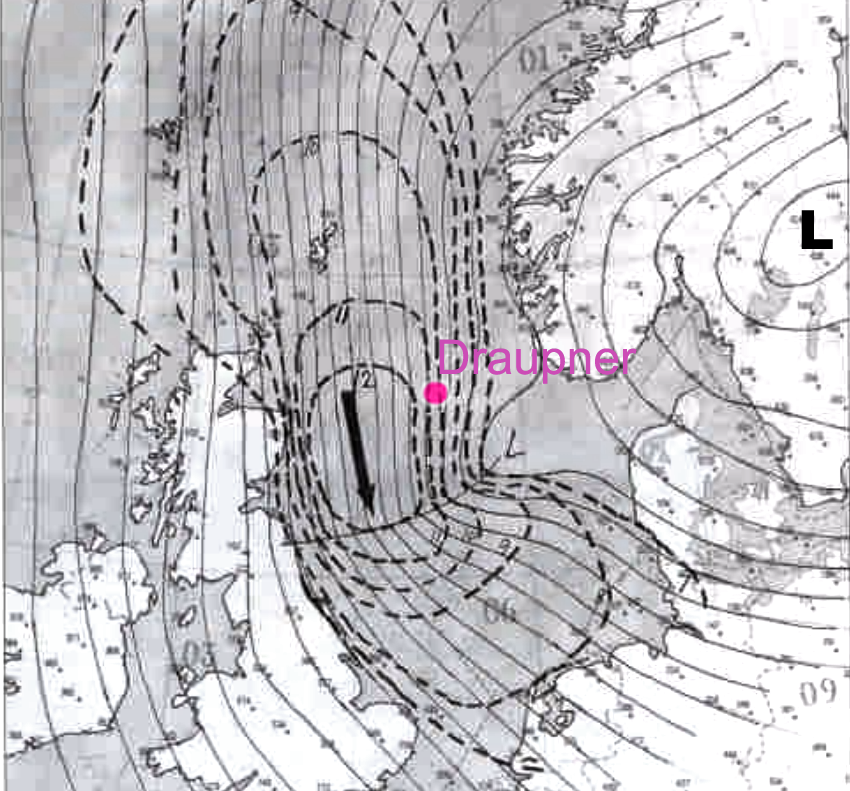 (Draupner waveoccurred at 14:20 UTC,i.e., 2 hours later)
extremely convexisobars together with strong winds
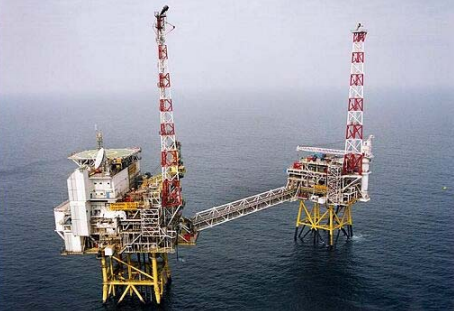 Sverre Haver, A Possible Freak Wave Event Measured at the Draupner Jacket January 1 1995, Proc. Rogue Waves, IFREMER, Brest, 2004
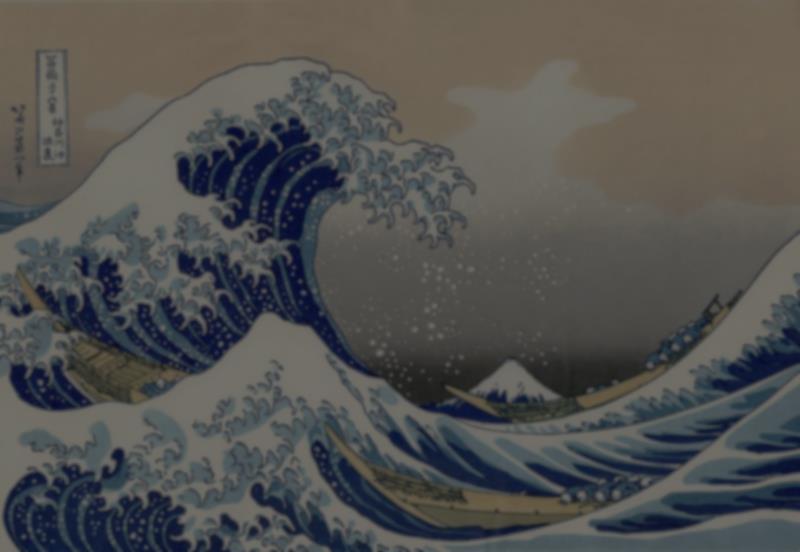 Conclusions
Ocean rogue waves are perfectly explainable by linear interference
Weak role of ocean nonlinearities, but necessary to explain rogue hole anomaly
We are having a stochastic problem here; we are not trying to solve a PDE!
GPA for measuring dimension of phase space
Meteorological warning seems absolutely feasible; rogue waves don‘t come out of nowhere!
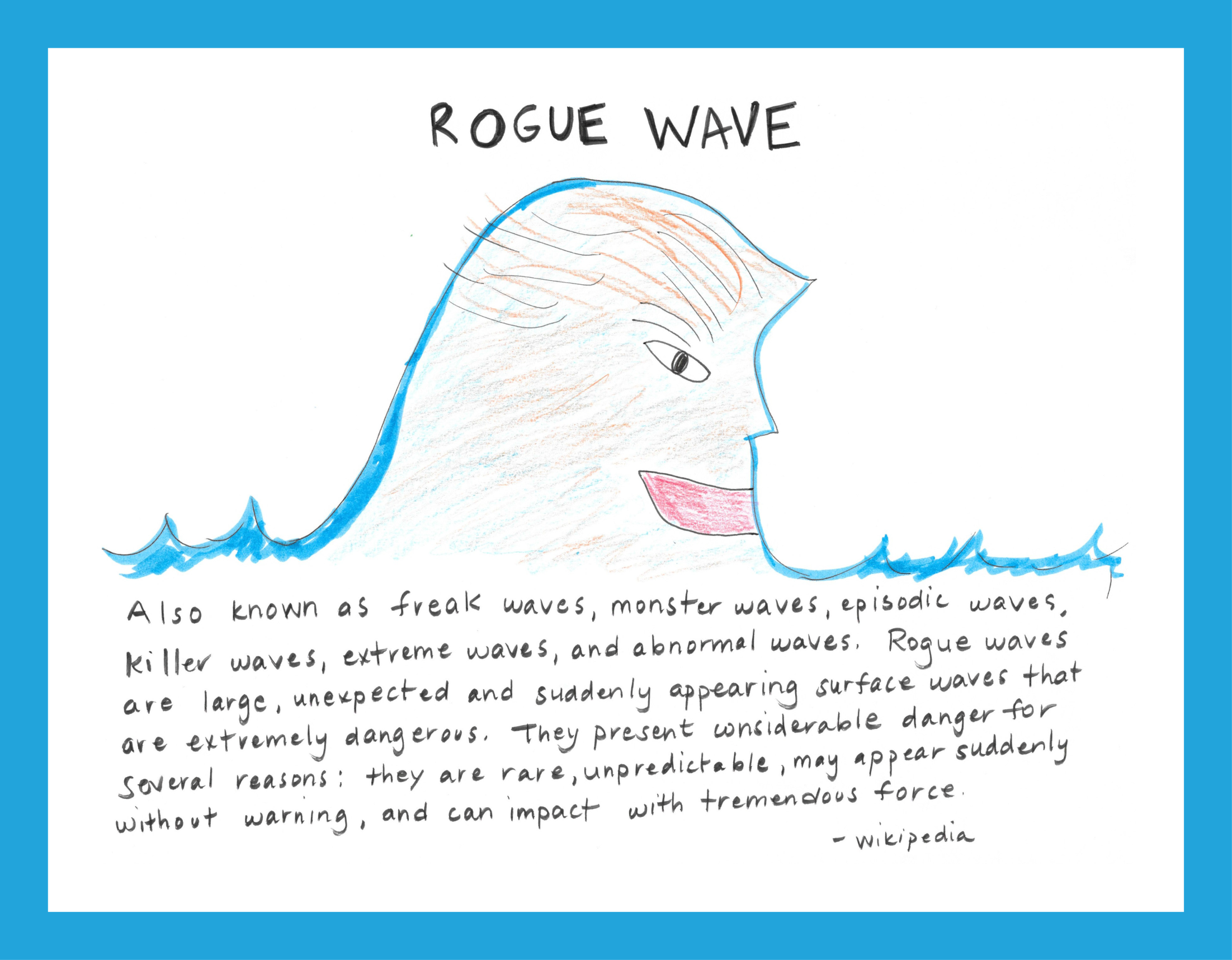 http://www.dottysdoodles.com/rogue-wave/